Мастер-класс
“Милли ашларда тарих”
Кунакчыл  ул безнең халык.
Аның йорты- кунак йорты.
Сиң килсәң дә, мин килсәм дә,
Кунак итмәс ярты-йорты.

Хуҗа һәрчак сыйлар сезне
Ташып торган балы белән,
Катык-сөте, мае белән.
Хәзинәдә бары белән!
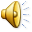 1 нче төркем: Чәк-чәк
Әзерләү өчен кирәкле ашамлыклар:
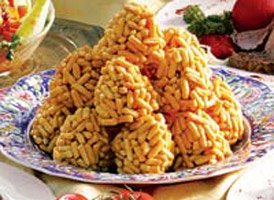 2 нче төркем:  өчпочмак
Әзерләү өчен кирәкле ашамлыклар:

-
-
-
-
-
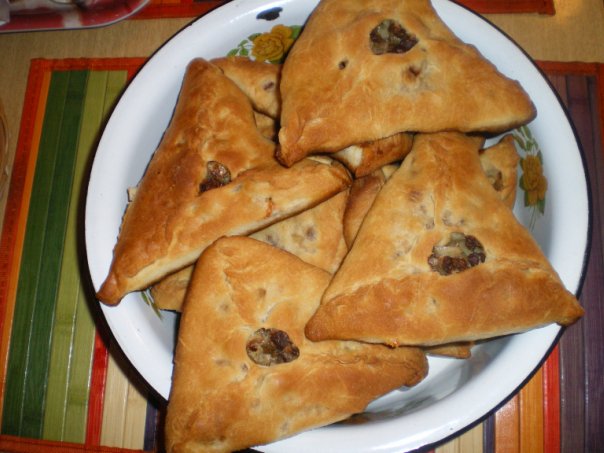 Гөбәдия
Әзерләү өчен кирәкле ашамлыклар:
Он
Йомырка
Май
Корт
Йөзем
Дөге
Тоз
1 нче төркем: Чәк-чәк
Әзерләү өчен кирәкле ашамлыклар:
- Он
- Йомырка
- Май 
- Бал
- Тоз
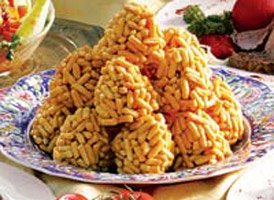 2 нче төркем:  өчпочмак
Әзерләү өчен кирәкле ашамлыклар: 
-он
-ит
-май
-сөт
- бәрәңге
- суган
- тоз
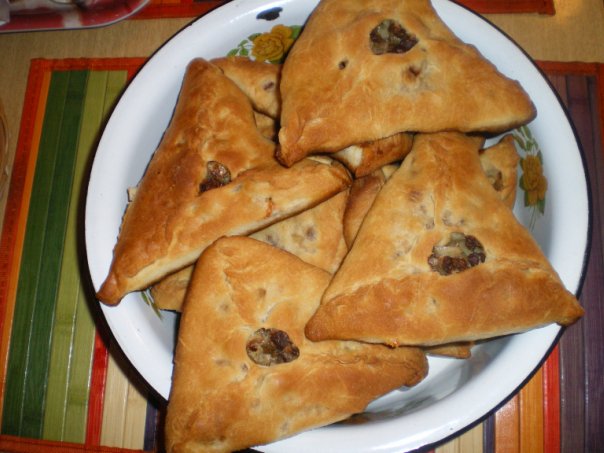 Татар халкының шөгыле
Он  
Йомырка 
Май
Корт 
Дөге, йөзем
Тоз
җир эшкәртү
кошчылык
терлекчелек
терлекчелек
Сату-алу
Сату-алу
1 группа: Чак-чак
Бал - умартачылык
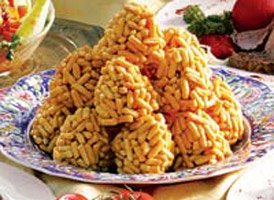 2 нче төркем:  өчпочмак
Бәрәңге, суган-     яшелчәчелек
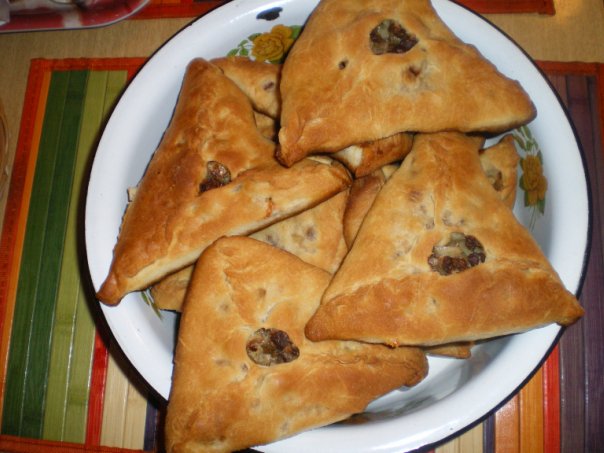 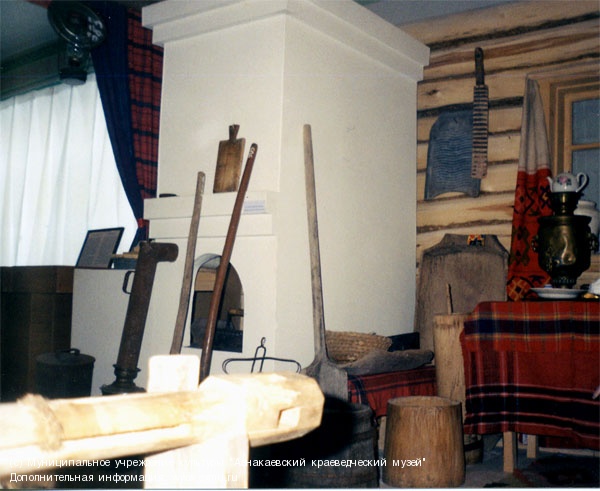 терлекчелек
Мич чыгару
Җир эшкәртү
Татар халкы шөгыльләнгән
Балчыктан әйбер ясау
яшелчәчелек
һөнәрчелек
умартачылык
Сату-алу
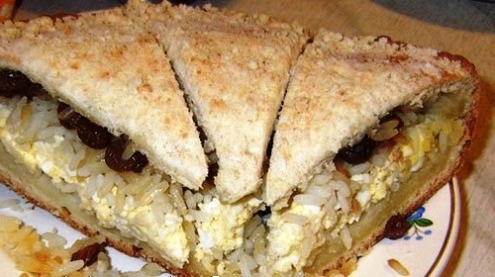 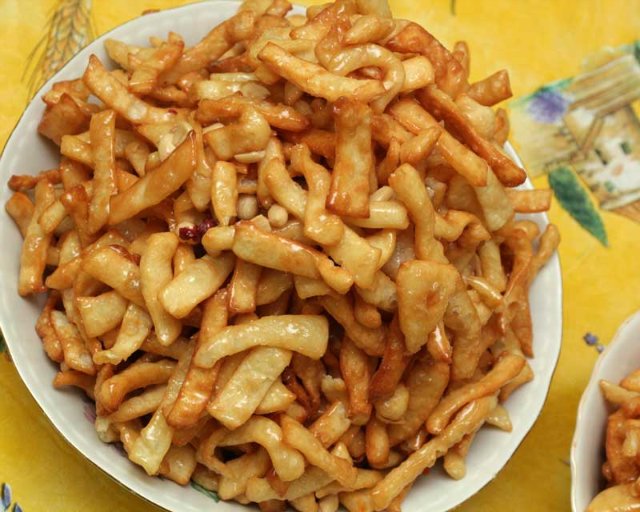 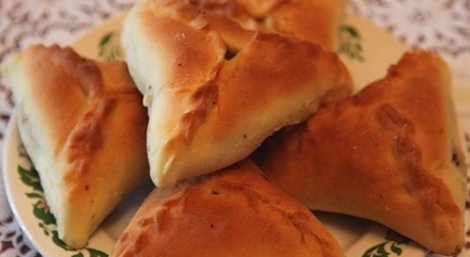 Җөмләләрне  тулыландырырга
- Мин …белдем
- Мин … искә төшердем
- Мин … тырыштым
тикшеренү Проект эшчәнлегенә түбәндәге бурычлар куела:
укучының аңында дөньяның информацион картинасын формалаштыру
укучыларда интеллектуаль һәм гомумхезмәт белемнәрен булдыру
иҗади фикерләү, мөстәкыйльлек һәм башлап эш итү сәләтен үстерү
мәгълүматны эзләү һәм эшкәртү күнекмәләрен булдыру
Игътибарыгыз өчен рәхмәт!